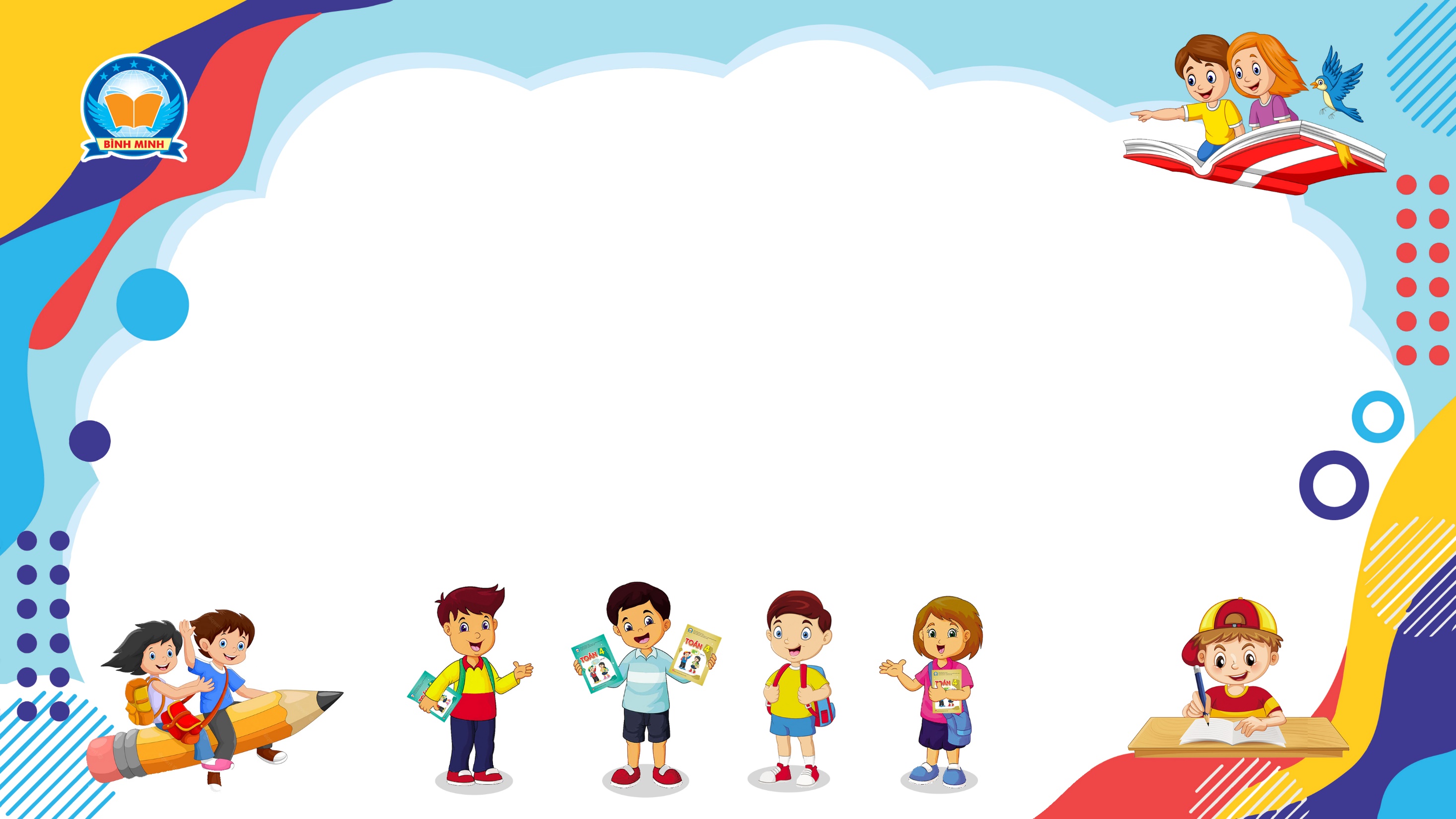 Bài 20
TÌM HAI SỐ KHI BIẾT HIỆU VÀ TỈ SỐ CỦA HAI SỐ ĐÓ
(Sách giáo khoa Toán 5 - Tập một - Trang 26)
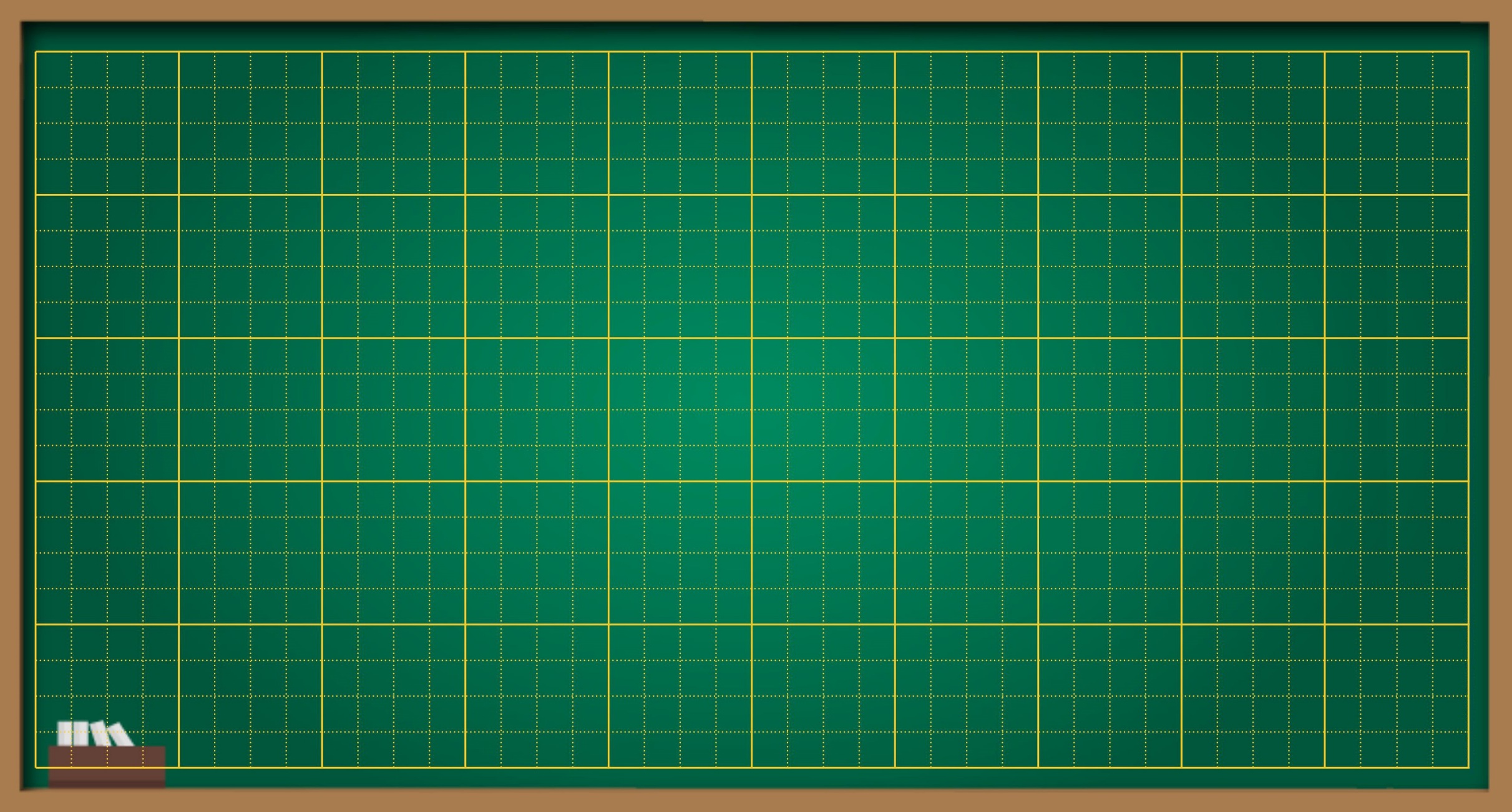 Thứ … ngày … tháng … năm ….
Bài 20
Tìm hai số khi biết hiệu và tỉ số
của hai số đó
Măng Non
Kiến thức
Kĩ năng
Thái độ
Năng lực
01
02
03
04
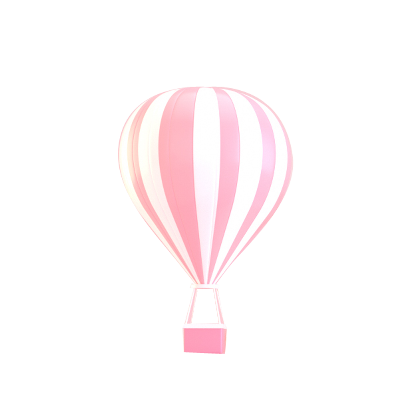 YÊU CẦU CẦN ĐẠT
KHỞI ĐỘNG
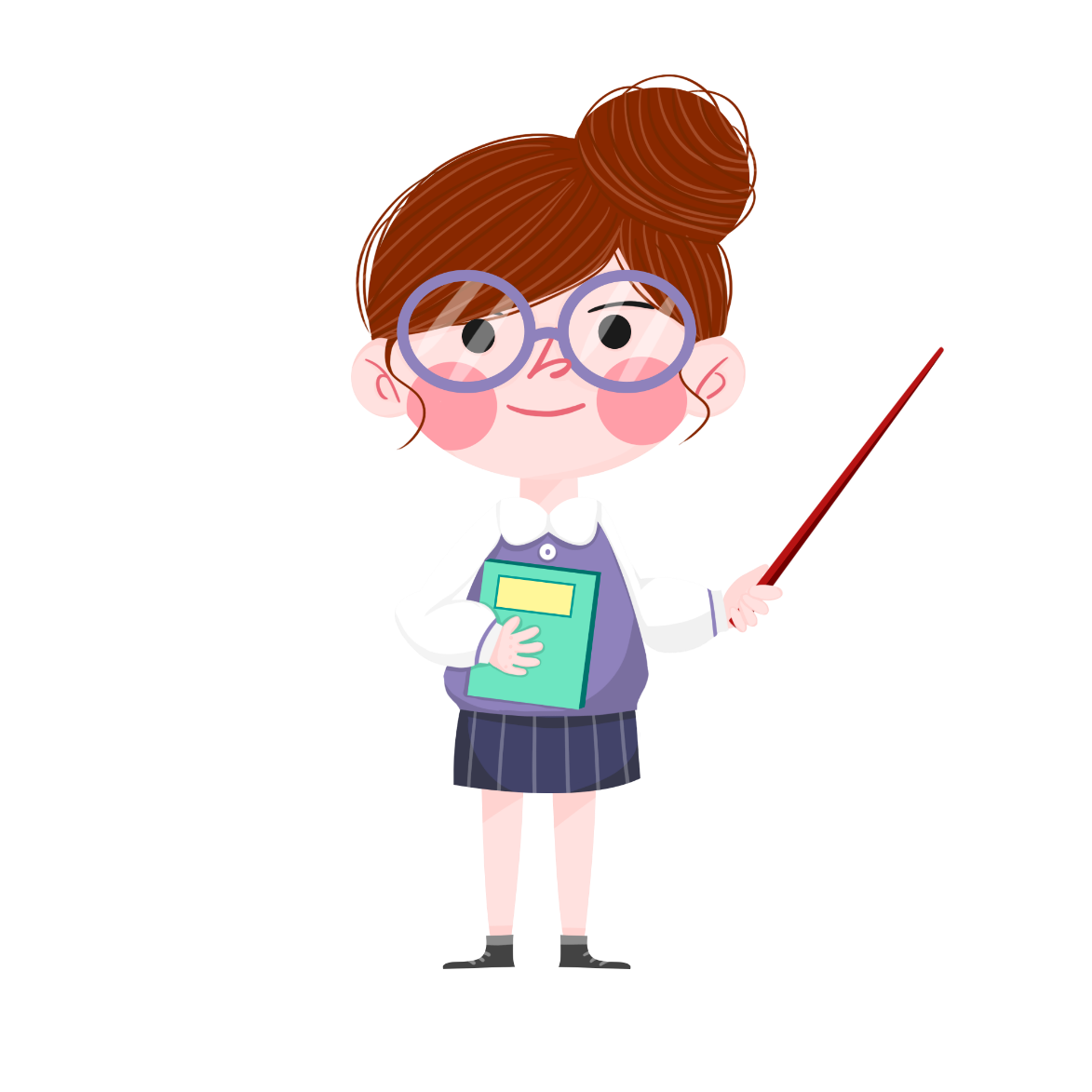 - Biết cách giải bài toán Tìm hai số khi biết hiệu và tỉ số của hai số đó.
- Giải được bài toán Tìm hai số khi biết hiệu và tỉ số của hai số đó.
HS có phẩm chất học tập tích cực.
Năng lực tự học, NL giải quyết vấn đề và sáng tạo, NL tư duy - lập luận logic.
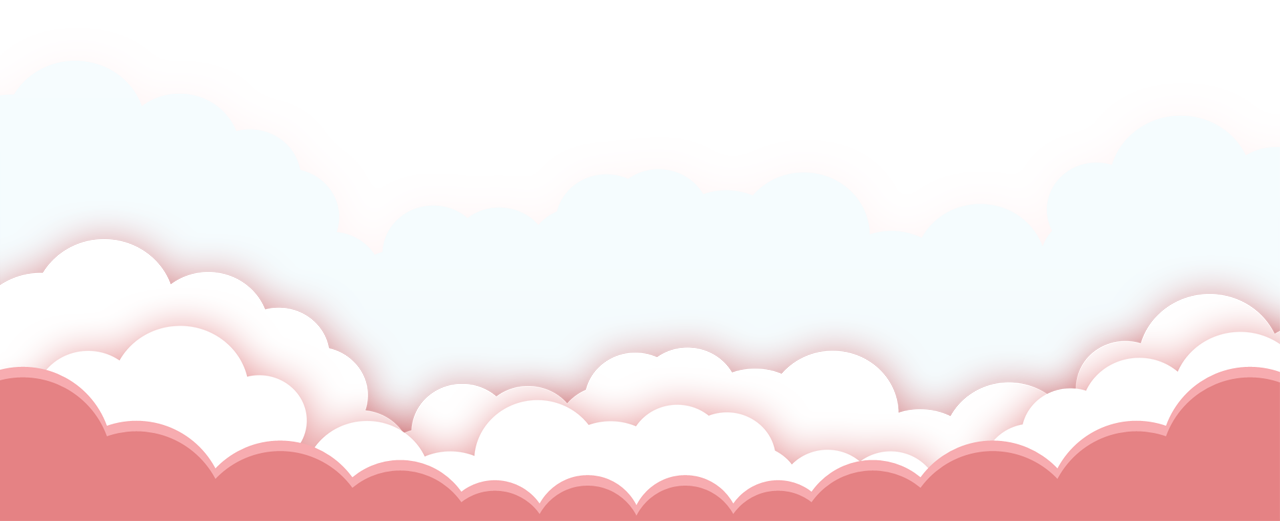 Măng Non
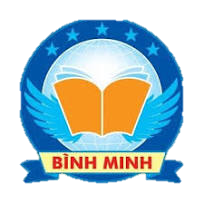 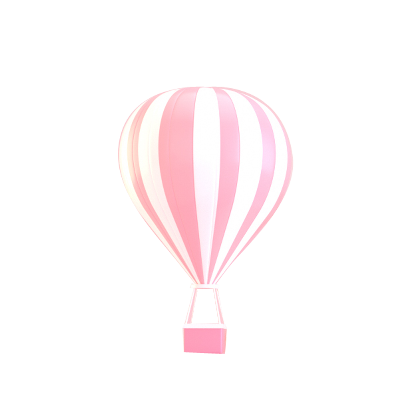 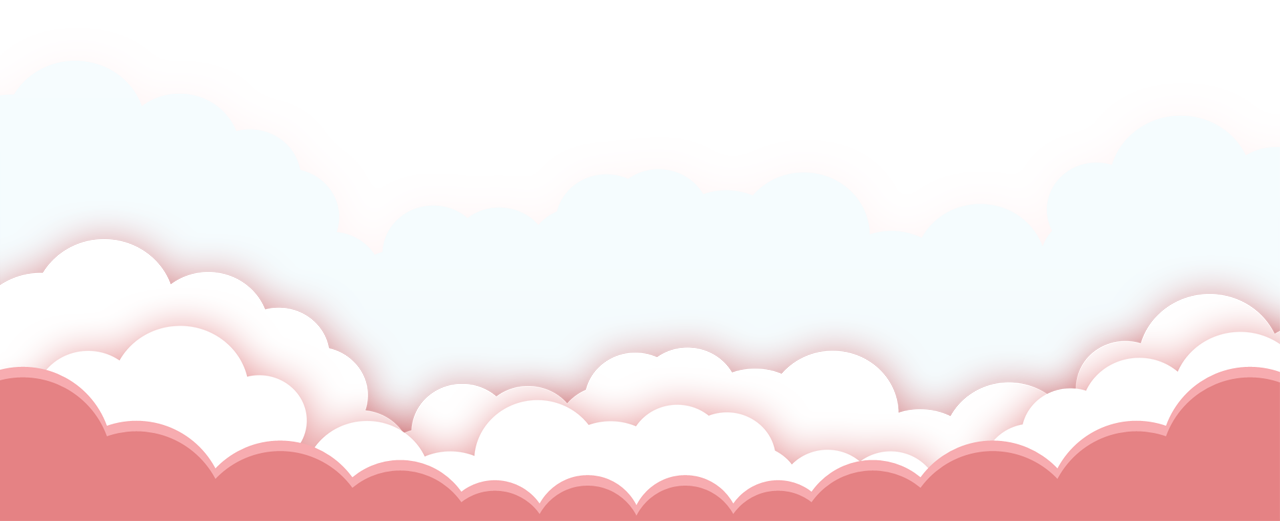 KHỞI ĐỘNG
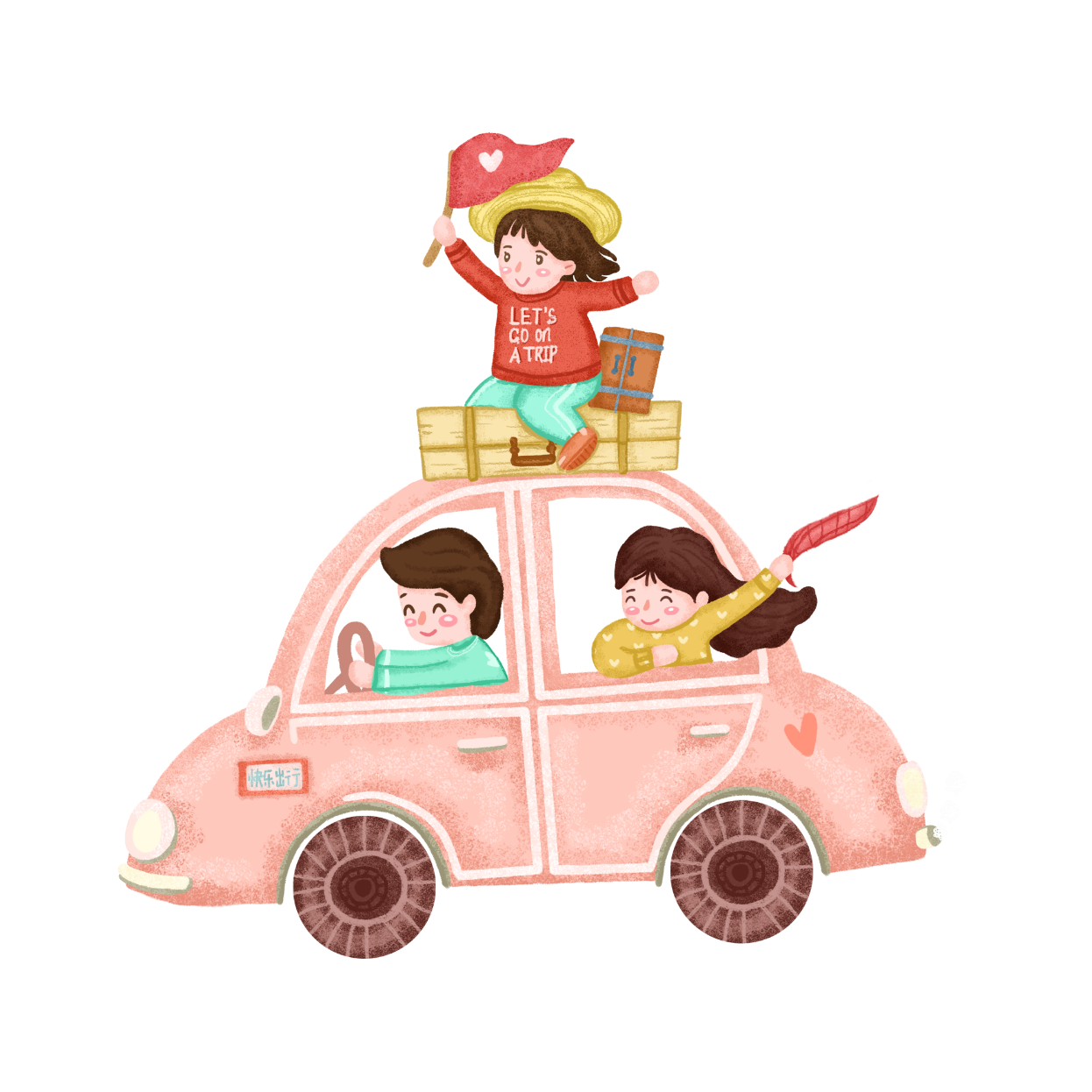 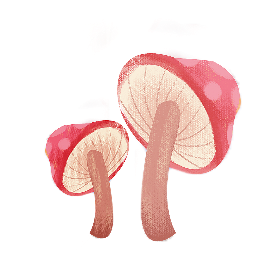 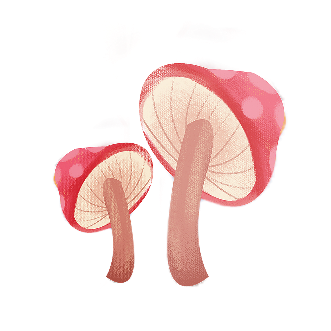 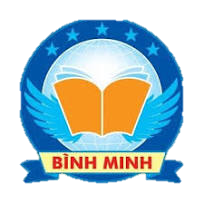 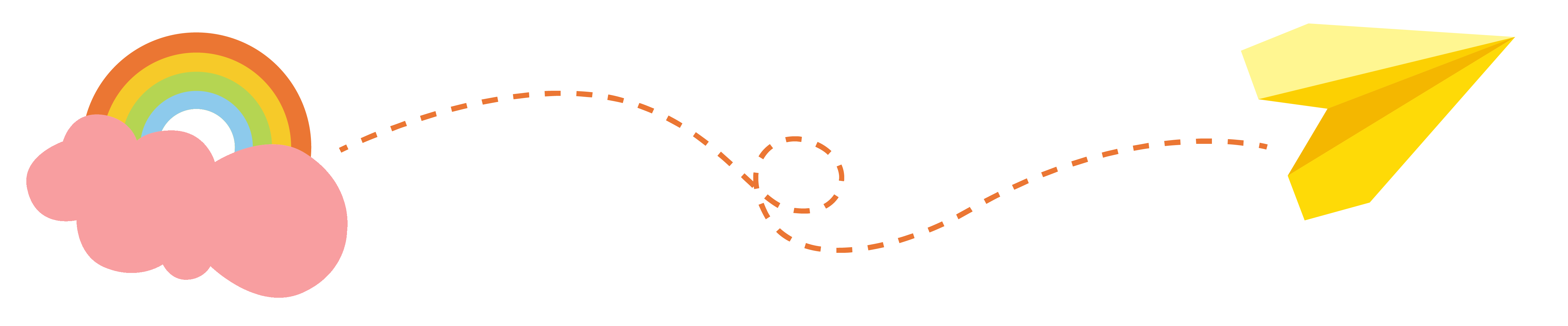 KHỞI ĐỘNG
Nêu các bước giải bài toán tìm hai số khi biết tổng và tỉ số của hai số đó.
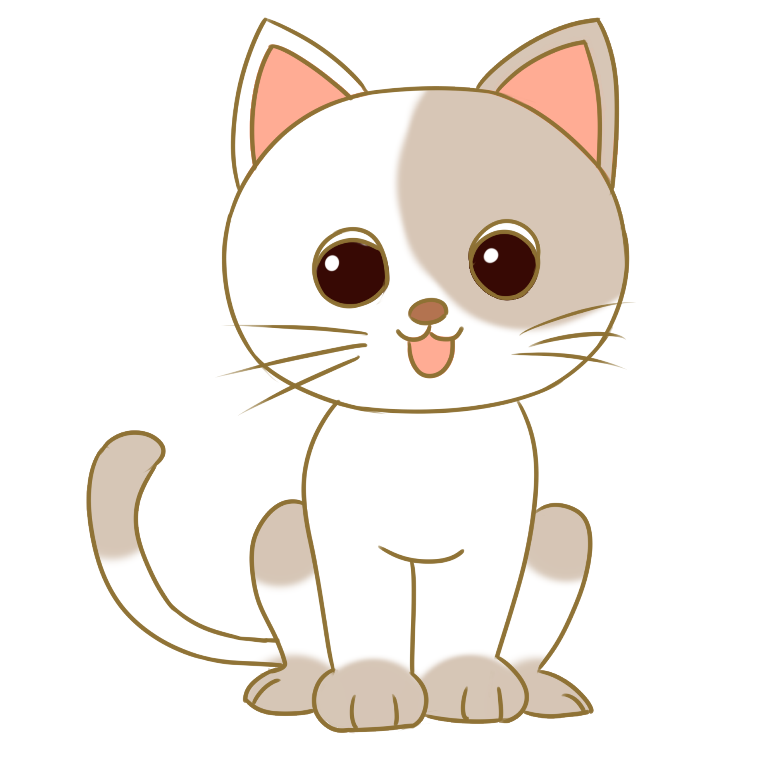 Bước 1: Vẽ sơ đồ.
Bước 2: Tìm tổng số phần bằng nhau.
Bước 3: Tìm số bé.
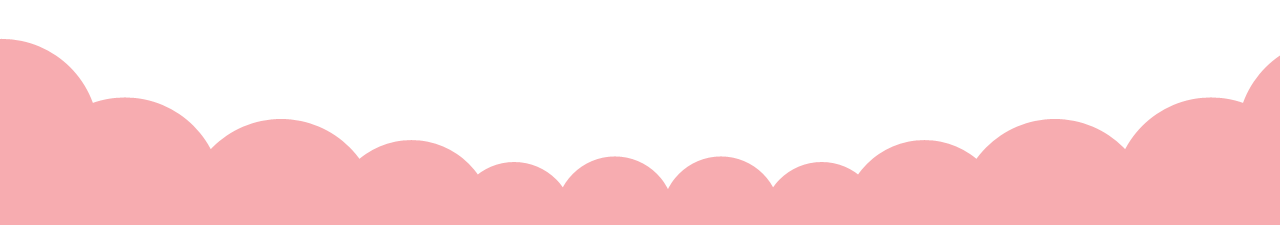 Bước 4: Tìm số lớn.
Măng Non
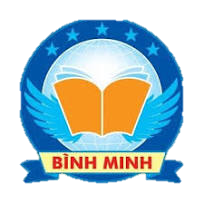 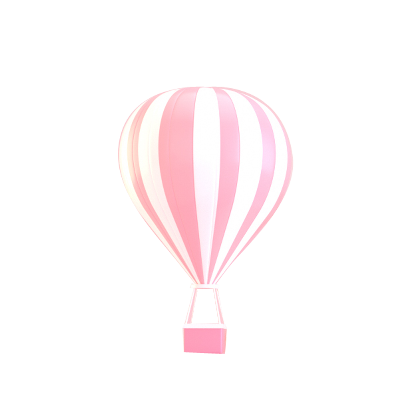 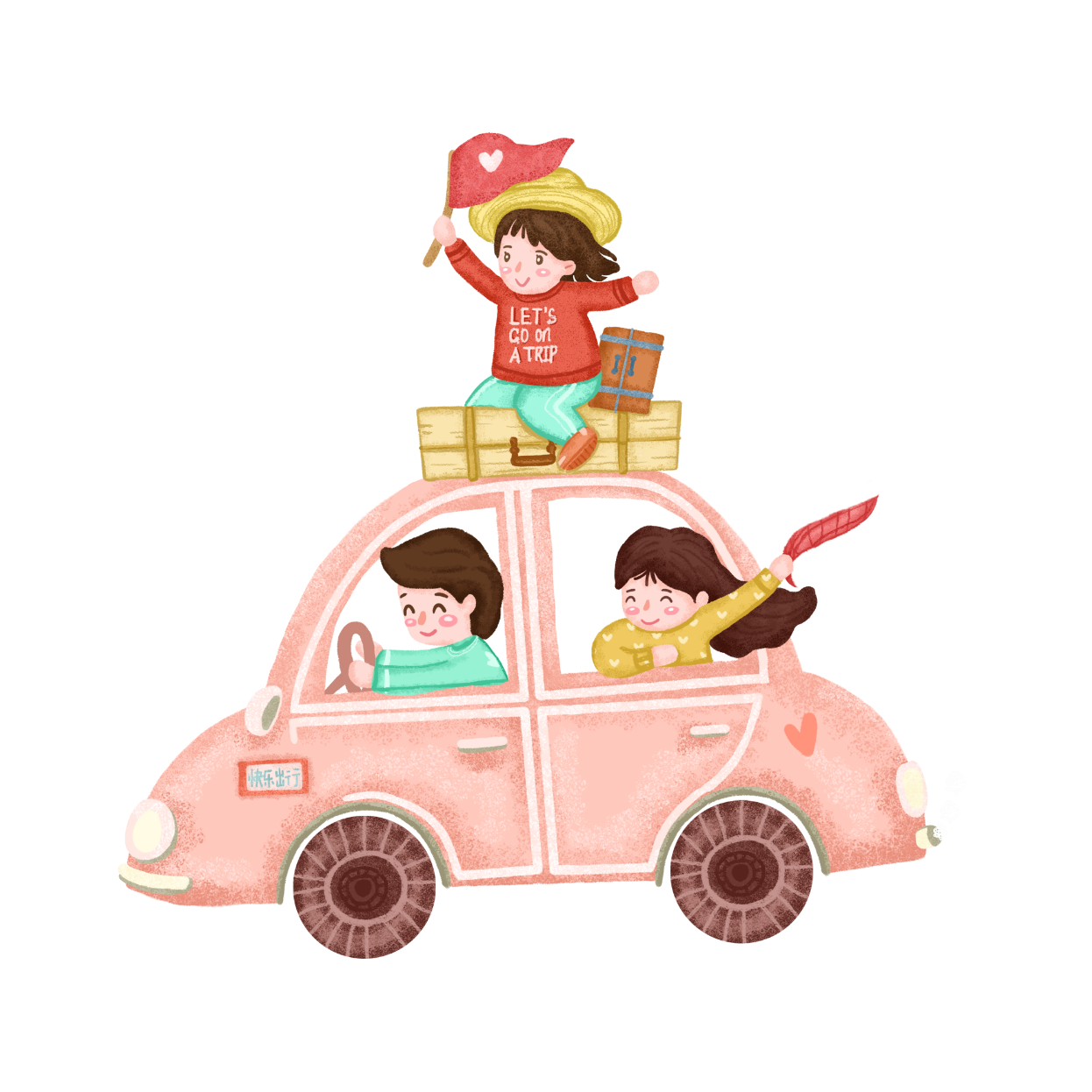 KHÁM PHÁ
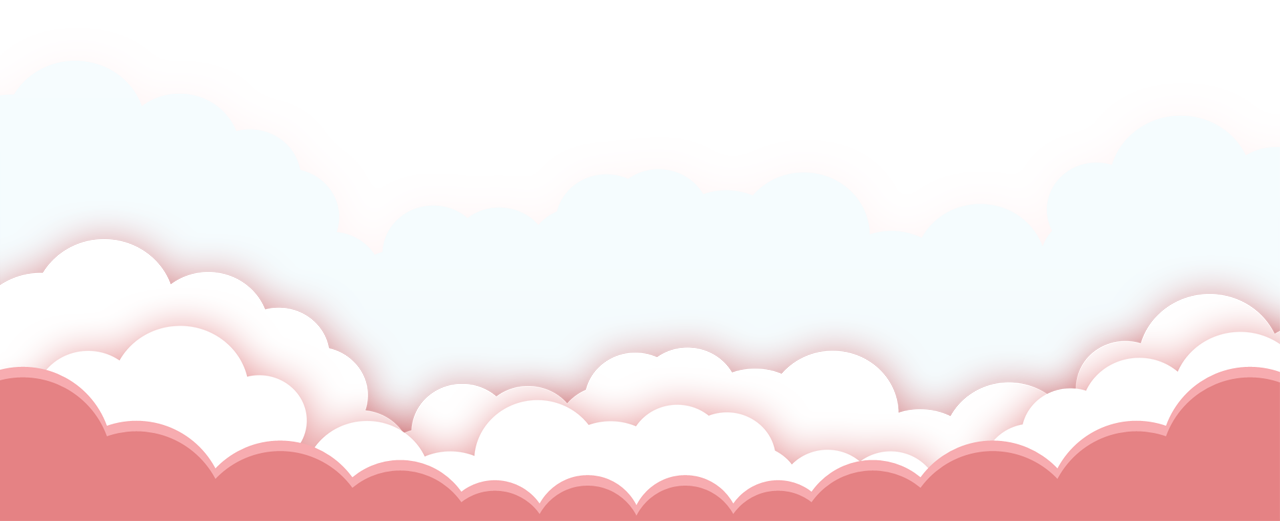 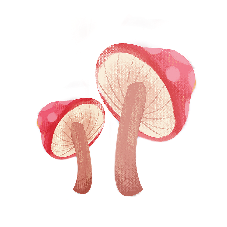 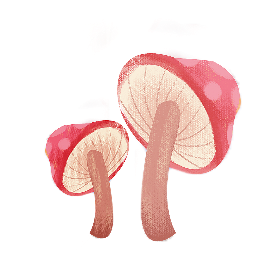 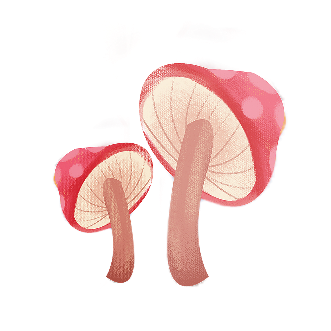 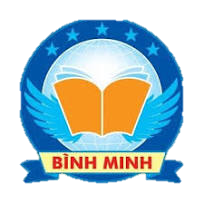 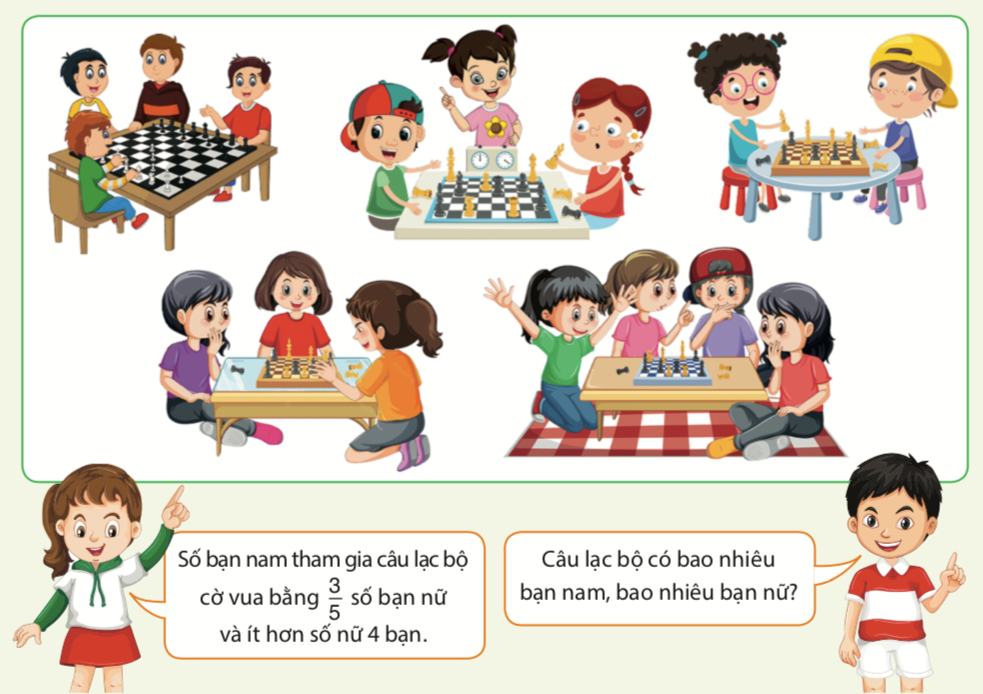 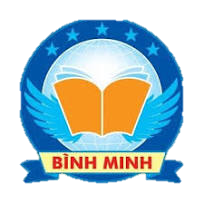 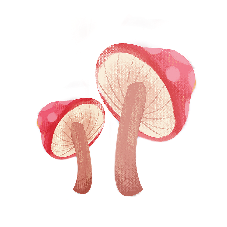 ?
4
?
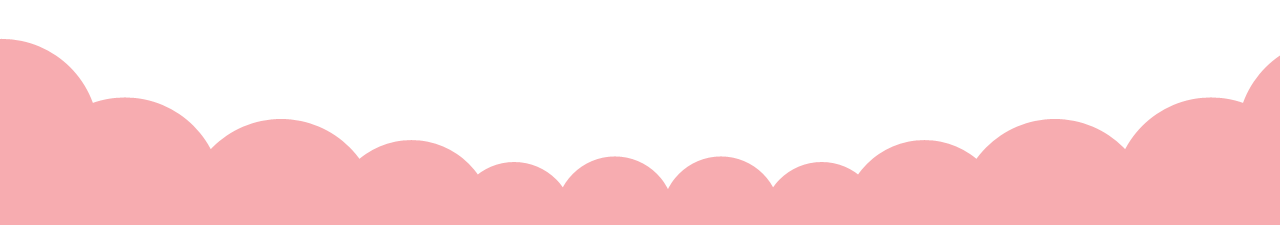 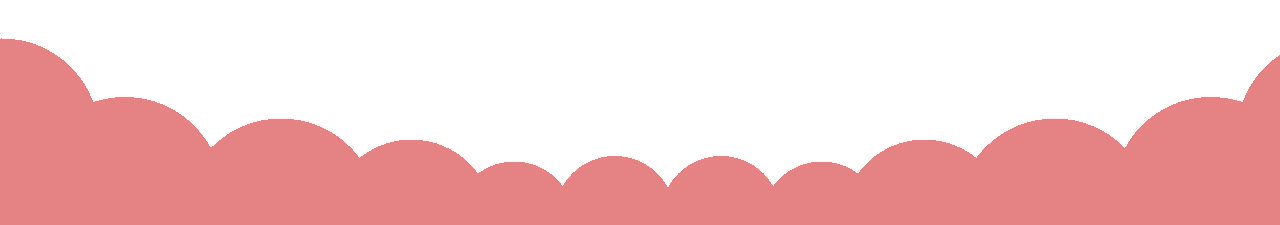 KHÁM PHÁ
Tỉ số
Hiệu
Ví dụ:
4.
của hai số là
của hai số đó là
Tìm hai số đó.
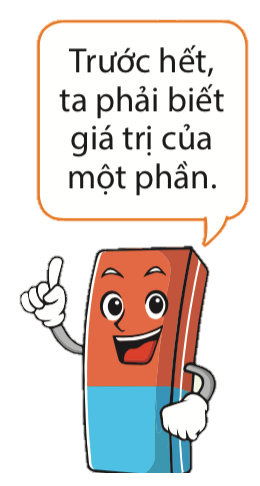 TÓM TẮT
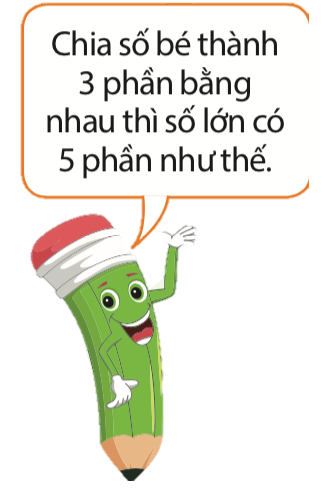 Ta có sơ đồ:
Số bé :
Số lớn:
Bài giải
Ta có sơ đồ:
?
Số bé :
4
Vẽ sơ đồ
Số lớn:
?
Theo sơ đồ, hiệu số phần bằng nhau là:
5 – 3 = 2 (phần)
Tìm hiệu số phần bằng nhau
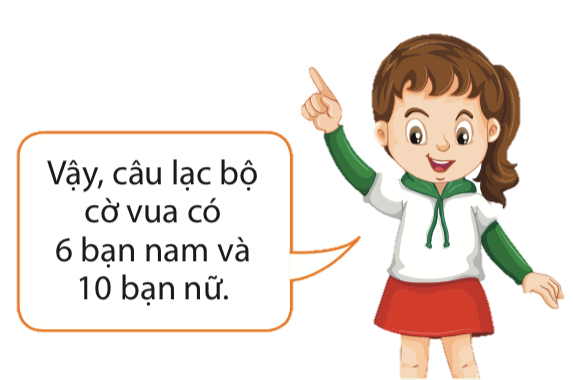 Số bé là:
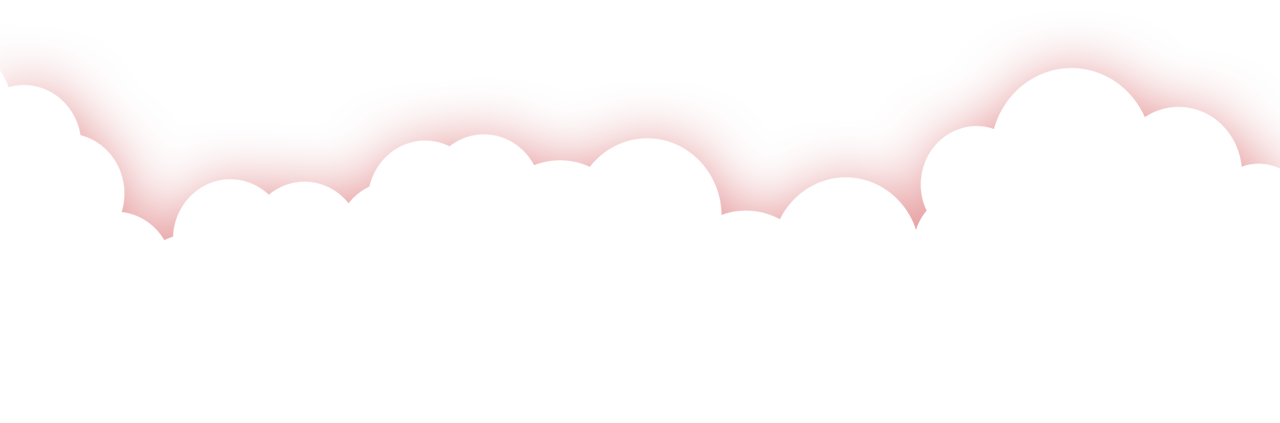 Tìm số bé ( hoặc tìm số lớn)
4 : 2 x 3 = 6
Số lớn là:
Tìm số lớn (hoặc tìm số bé)
6 + 4 = 10
Hai số cần tìm là 6 và 10
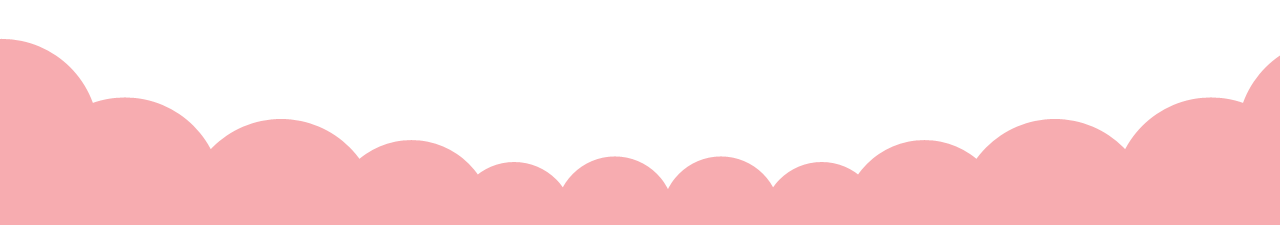 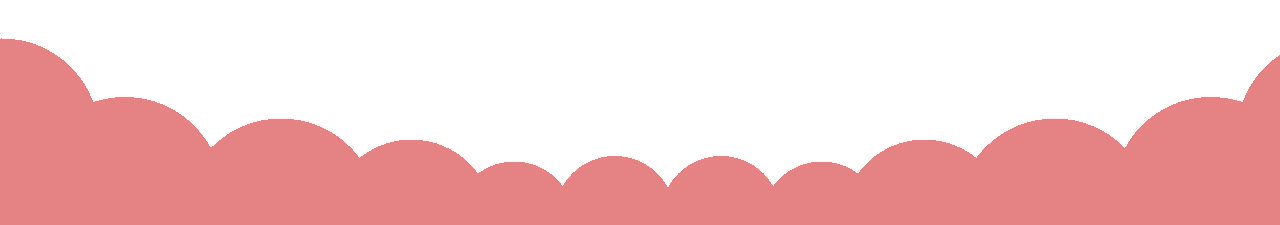 Bài toán:
Vườn nhà Minh trồng bắp cải và su hào.
và nhiều hơn su hào
Hỏi vườn nhà Minh có bao nhiêu cây mỗi loại?
28 cây.
TÓM TẮT
Ta có sơ đồ :
? cây
Bắp cải:
28 cây
Su hào:
? cây
Măng Non
Bài giải
Ta có sơ đồ :
?cây
Bắp cải:
28 cây
Su hào:
?cây
Hiệu số phần bằng nhau là:  5 – 3 = 2 (phần)
Số cây su hào là:                    28 : 2 x 3 = 42 (cây)
Số cây bắp cải là:                    42 + 28 = 70 (cây)
Đáp số: 42 cây su hào              70 cây bắp cải
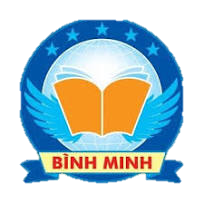 Cách giải bài toán Tìm hai số khi biết hiệu và tỉ số của hai số đó:
Bước 1
Vẽ sơ đồ (dựa vào tỉ số)
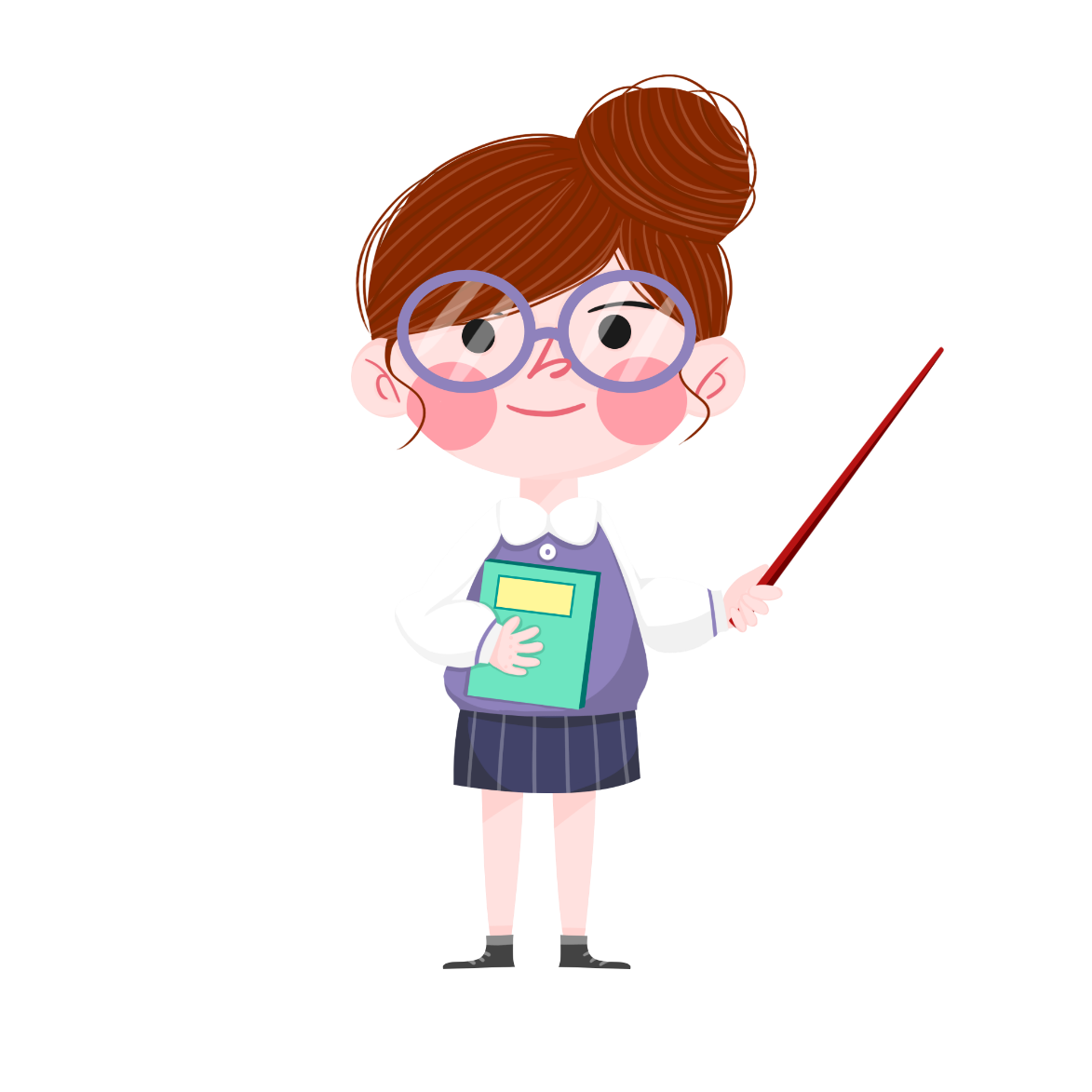 Bước 2
Tìm hiệu số phần bằng nhau.
Tìm số bé.
Bước 3
Tìm số lớn.
Bước 4
Măng Non
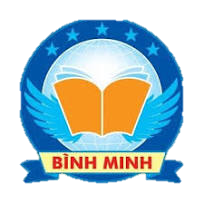 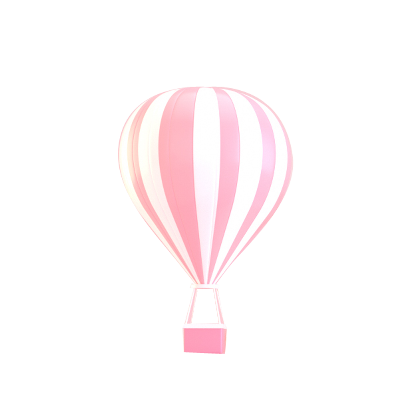 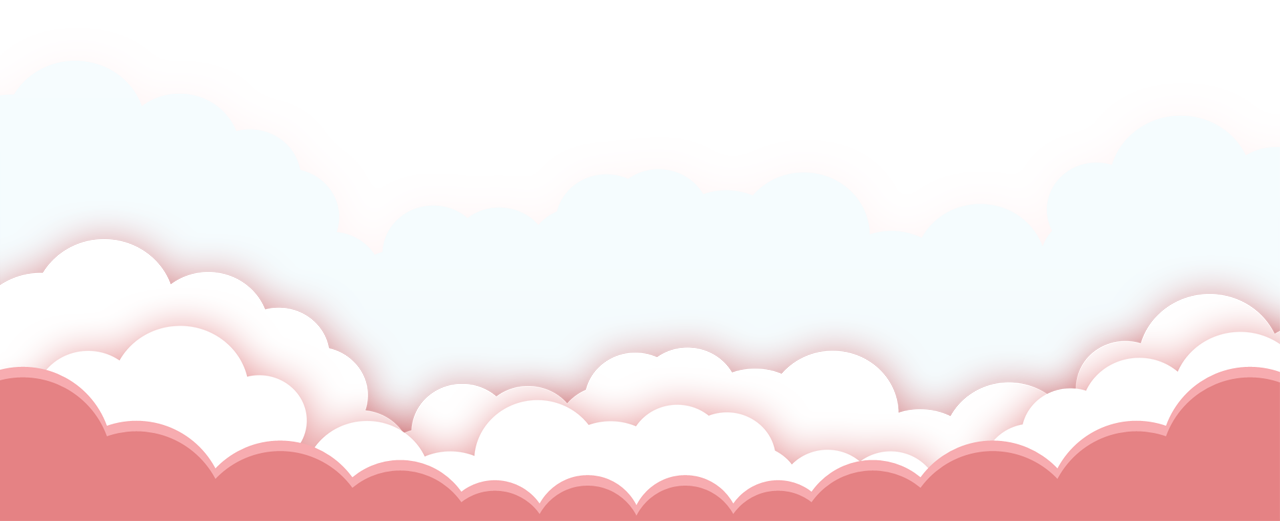 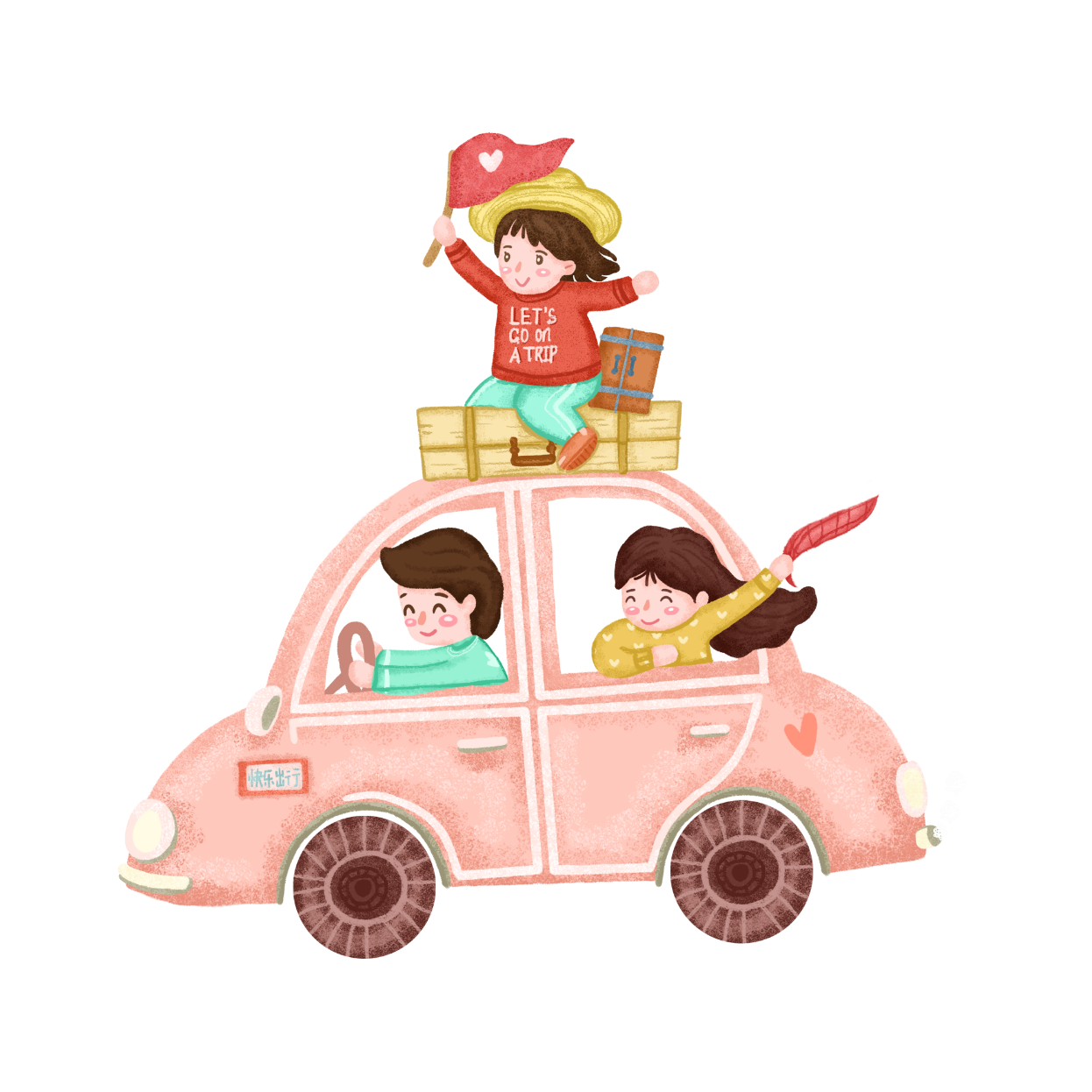 THỰC HÀNH
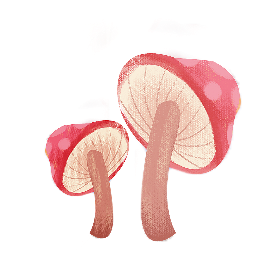 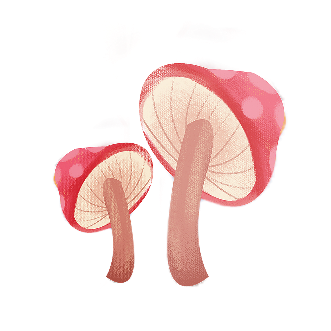 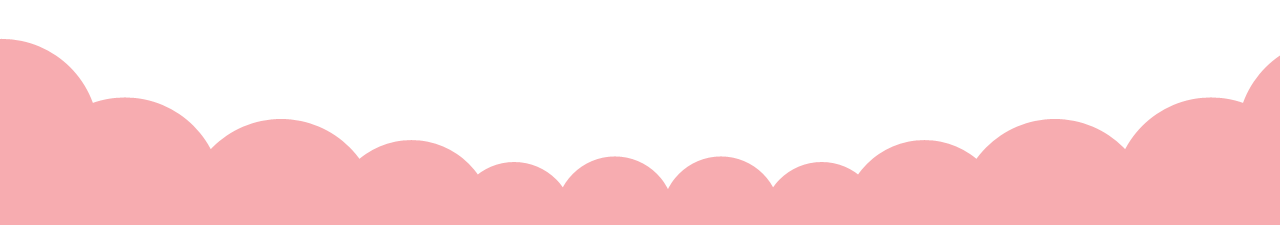 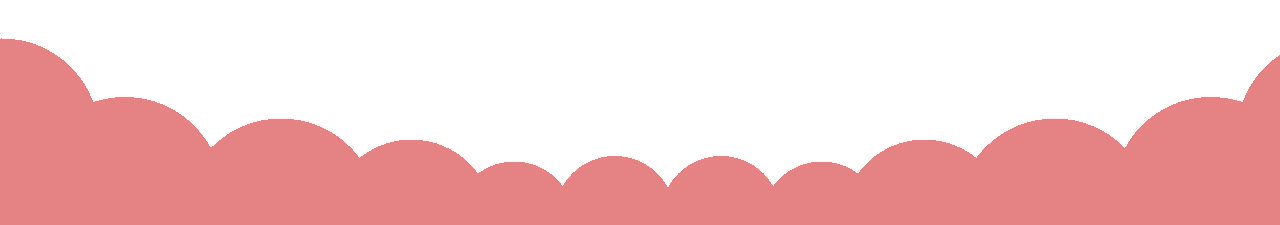 đó là
của hai số
Tỉ số
Bài 1.
Hiệu hai số
72.
là
Tìm hai số đó.
Vẽ sơ đồ (dựa vào tỉ số)
Tìm hiệu số phần bằng nhau.
Tìm số bé.
Tìm số lớn.
?
72
?
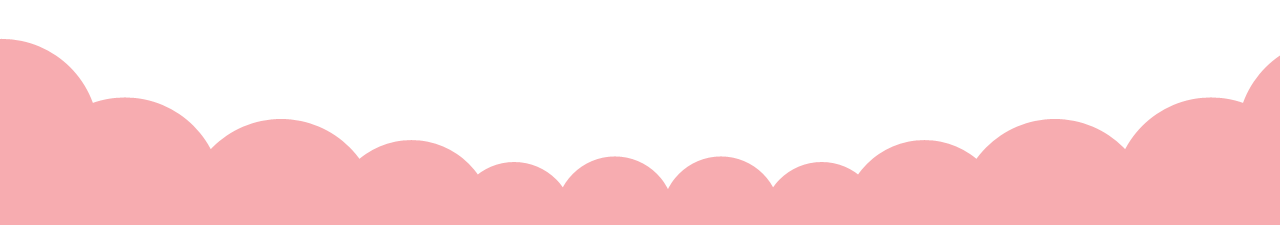 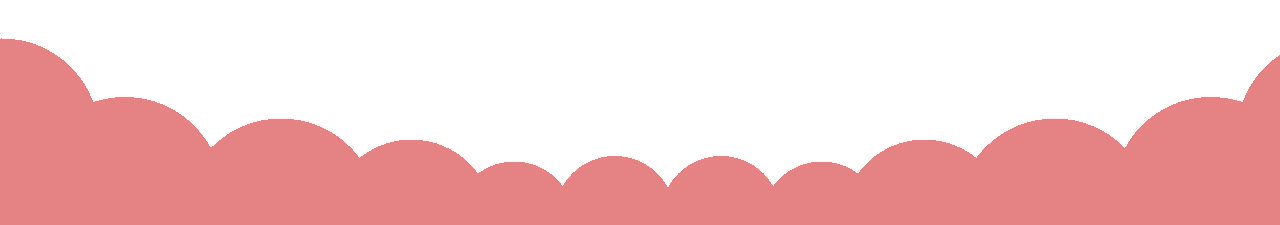 Bài 1.
Hiệu hai số
đó là
của hai số
72.
Tỉ số
là
Tìm hai số đó.
Vẽ sơ đồ (dựa vào tỉ số)
Ta có sơ đồ:
Số thứ nhất :
Số thứ hai:
?
72
?
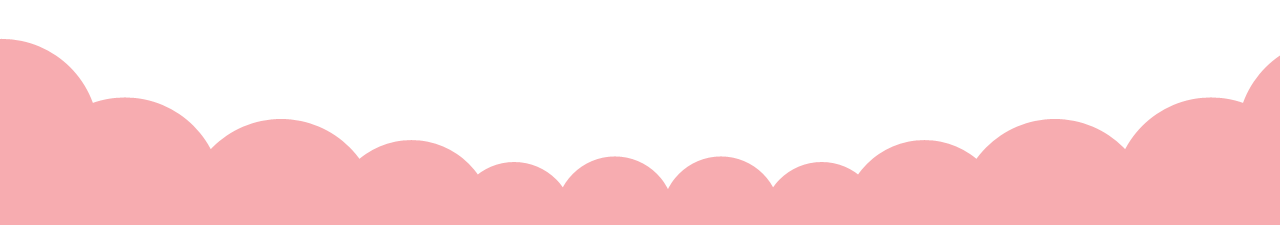 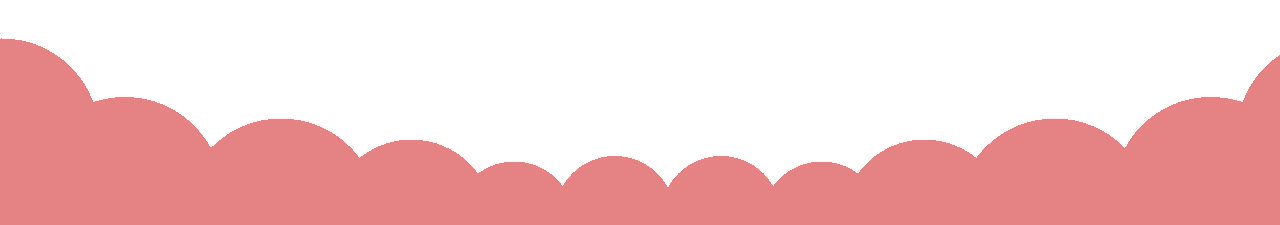 Bài giải
Ta có sơ đồ:
Số thứ nhất :
Số thứ hai:
Theo sơ đồ, hiệu số phần bằng nhau là:
7 – 4 = 3 (phần)
Số thứ nhất là:   72 : 3 x 4 = 96
Số thứ hai là:   96 + 72 = 168
Đáp số: Số thứ nhất: 96               Số thứ hai: 168
2. Sóc Vàng và Sóc Nâu cùng đi nhặt hạt dẻ. Số hạt dẻ Sóc Vàng nhặt được gấp 3 lần số hạt dẻ Sóc Nâu nhặt được và nhiều hơn Sóc Nâu 18 hạt dẻ. Hỏi mỗi con sóc nhặt được bao nhiêu hạt dẻ?
Bài giải
Hiệu số phần bằng nhau là:
Ta có sơ đồ:
3 – 1 = 2 (phần)
? hạt dẻ
Sóc Nâu
18 hạt dẻ
Sóc Nâu nhặt được số hạt dẻ là:
Sóc Vàng:
18 : 2 x 1  = 9 (hạt dẻ)
? hạt dẻ
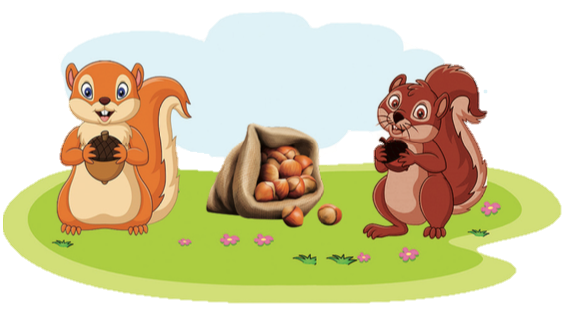 Sóc Vàng nhặt được số hạt dẻ là:
9 + 18  = 27 (hạt dẻ)
Đáp số : Sóc Nâu: 9 hạt dẻ
Sóc Vàng:27 hạt dẻ
Măng Non
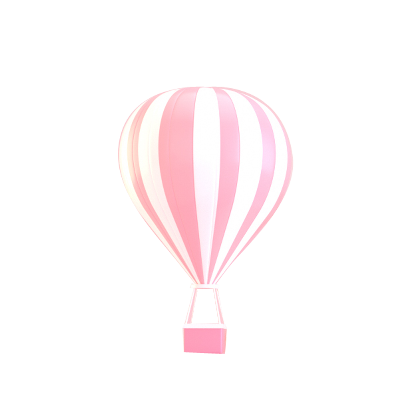 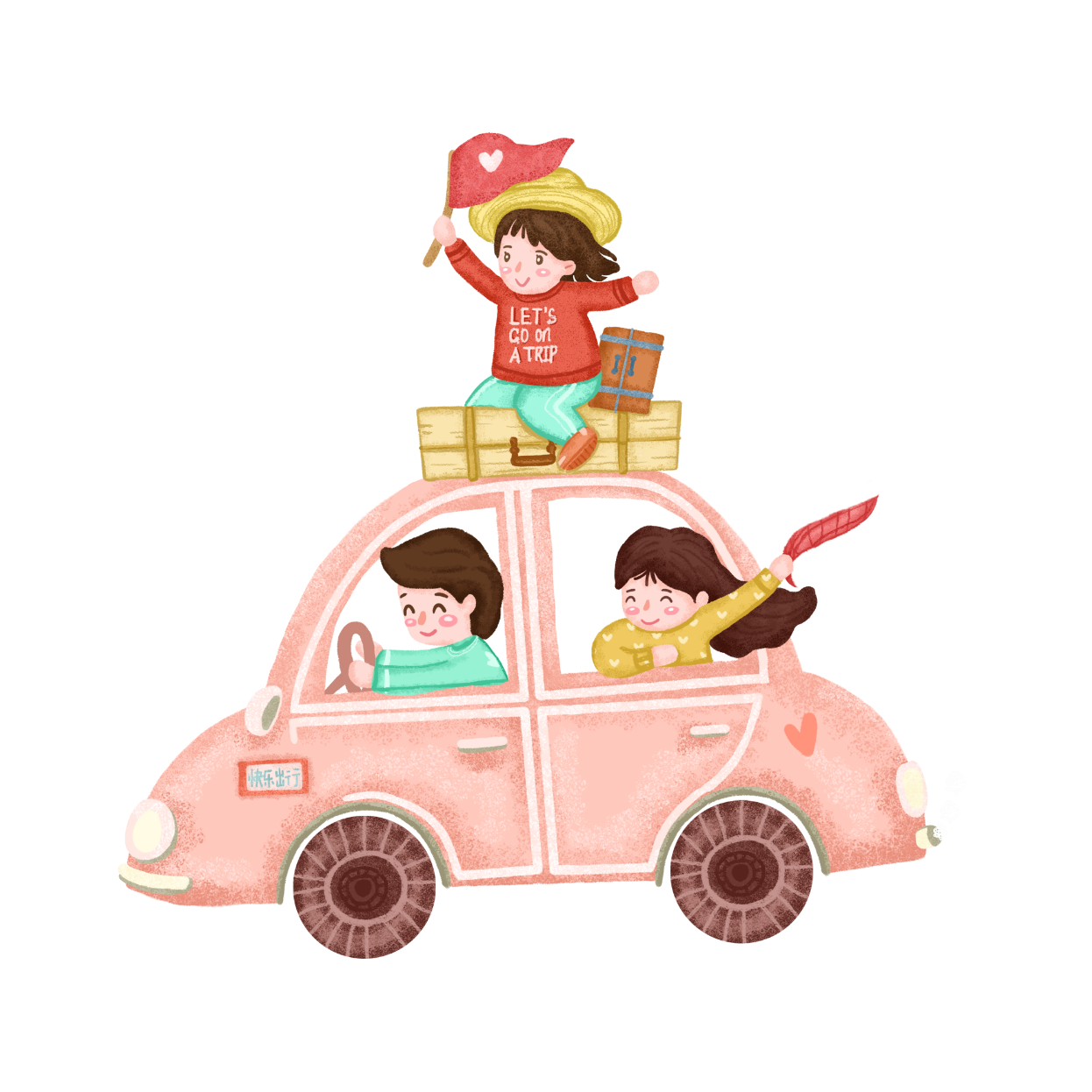 VẬN DỤNG
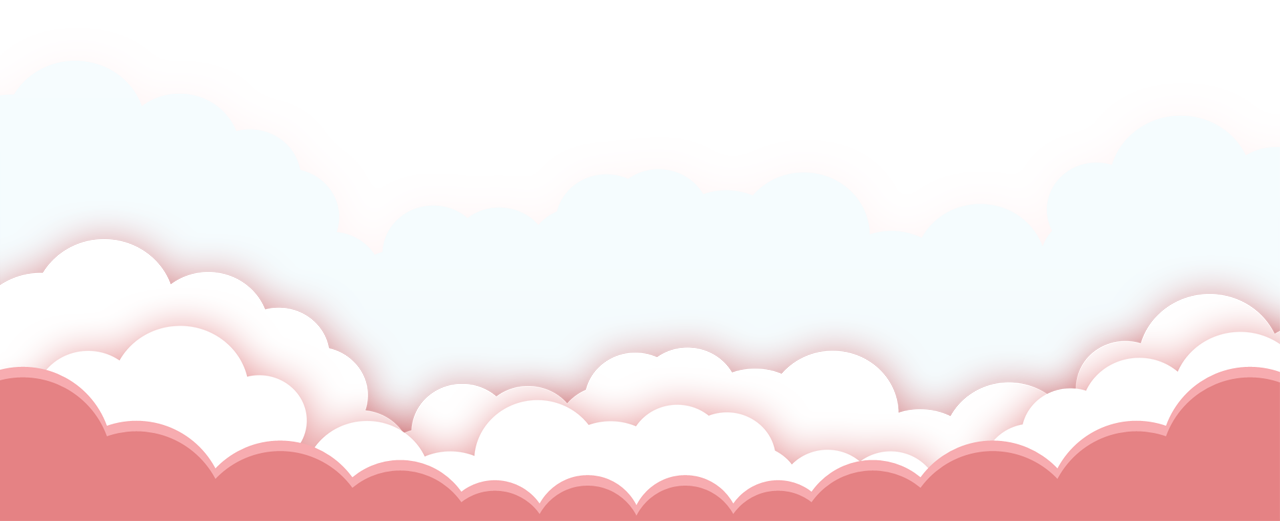 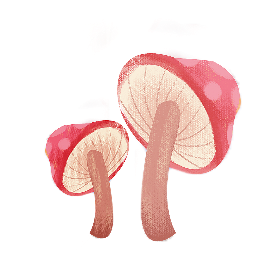 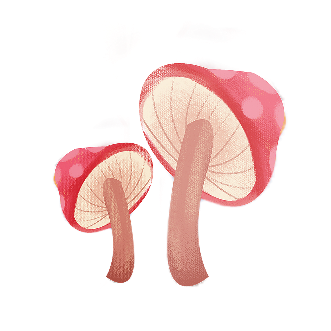 3. Chọn câu trả lời đúng:
Gia đình bác Mạnh thu hoạch cà phê và hạt tiêu. Khối lượng 
cà phê thu hoạch được bằng     khối lượng hạt tiêu và nhiều hơn hạt tiêu là 20 tạ. Vậy lượng cà phê và hạt tiêu gia đình bác thu hoạch được tất cả là:
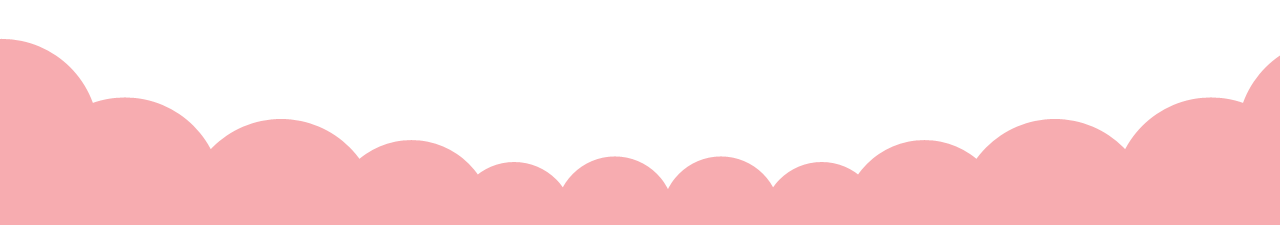 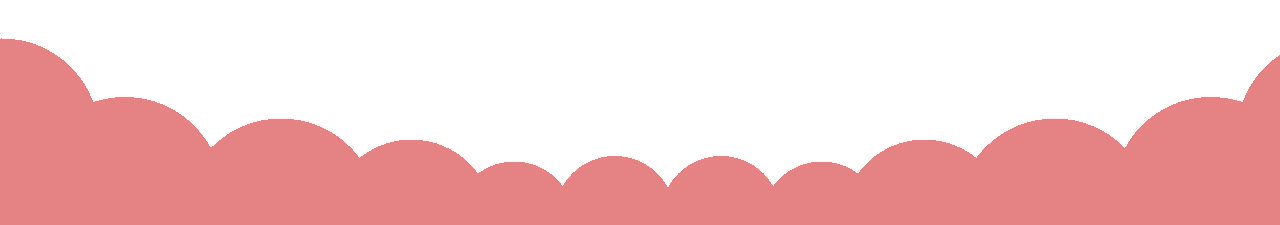 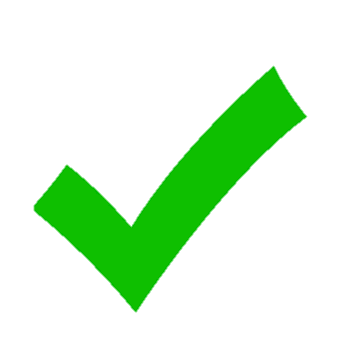 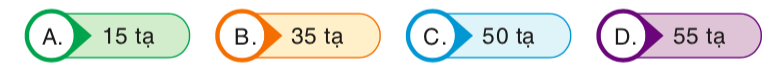 THẢO LUẬN NHÓM BÀN
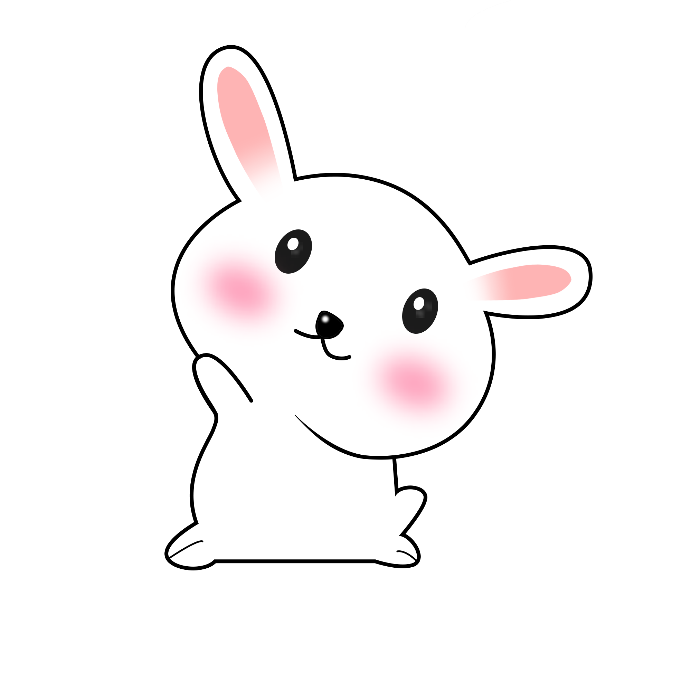 Khi giải bài toán Tìm hai số khi biết hiệu và tỉ số của hai số đó, ta làm những bước nào?
Bước 1: Vẽ sơ đồ.
Bước 2: Tìm hiệu số phần bằng nhau.
Bước 3: Tìm số bé.
Bước 4: Tìm số lớn.
Lưu ý: Có thể tìm số lớn trước số bé.
Măng Non
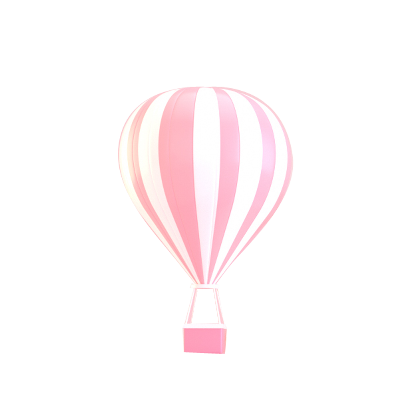 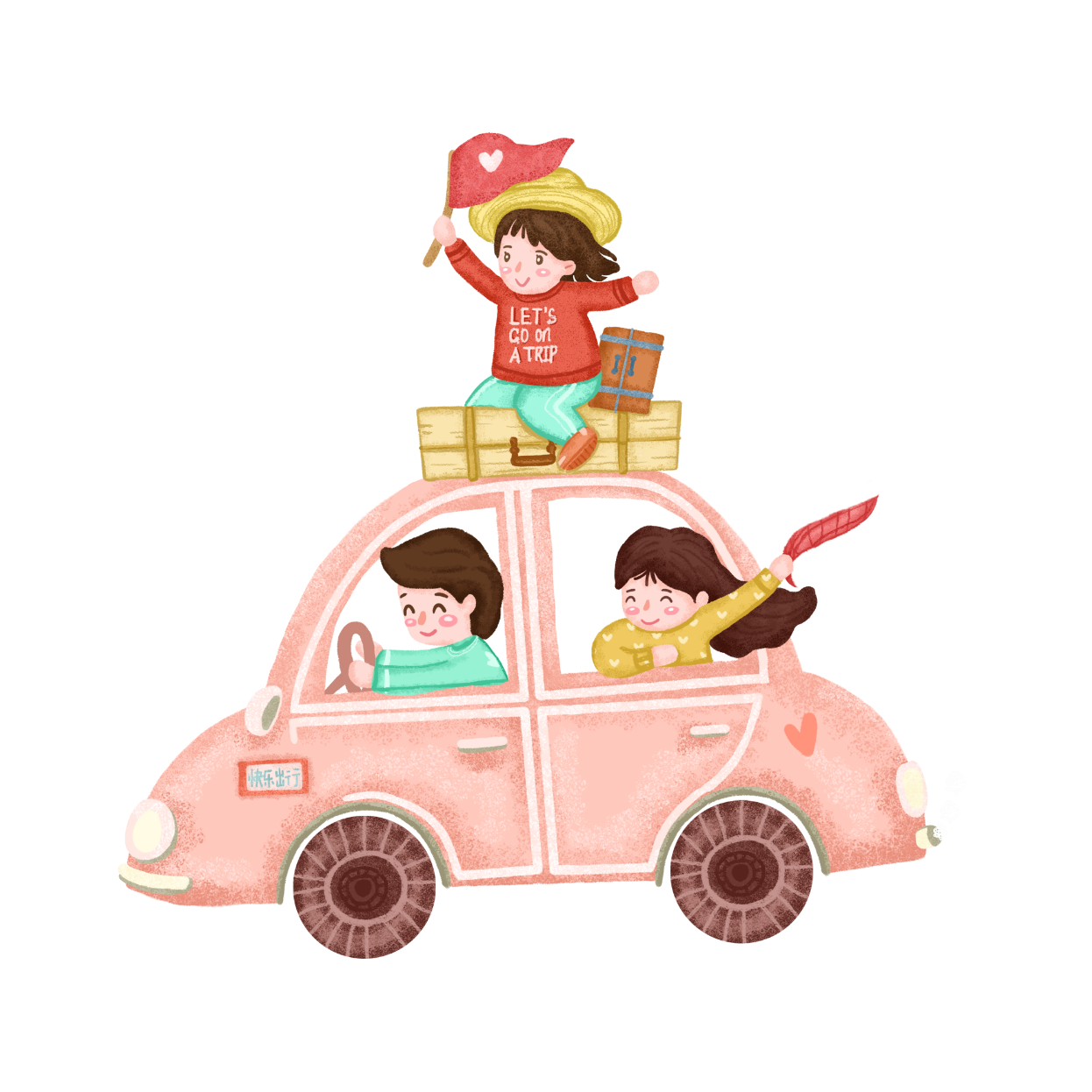 DẶN DÒ
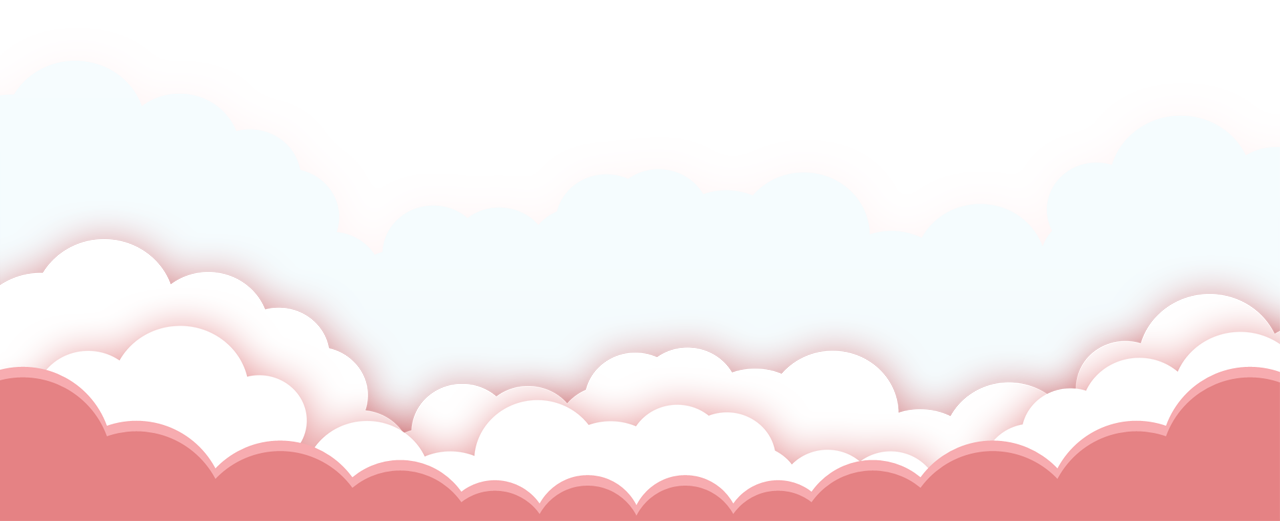 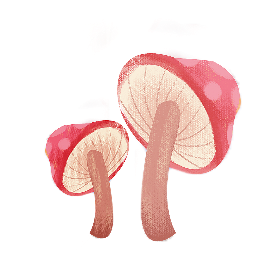 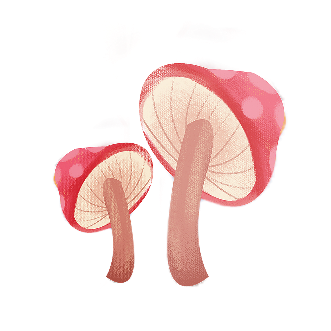 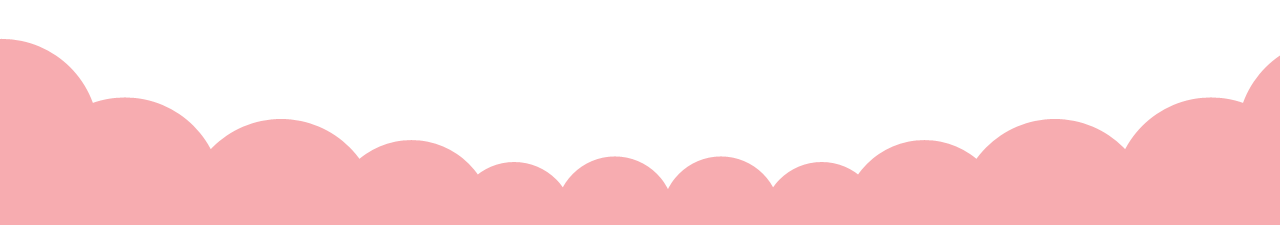 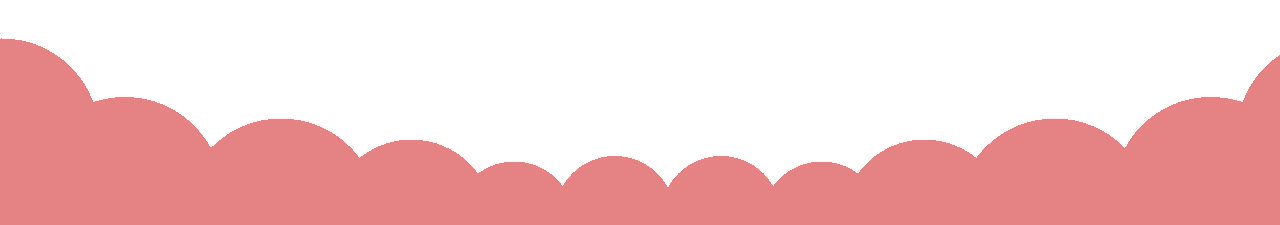 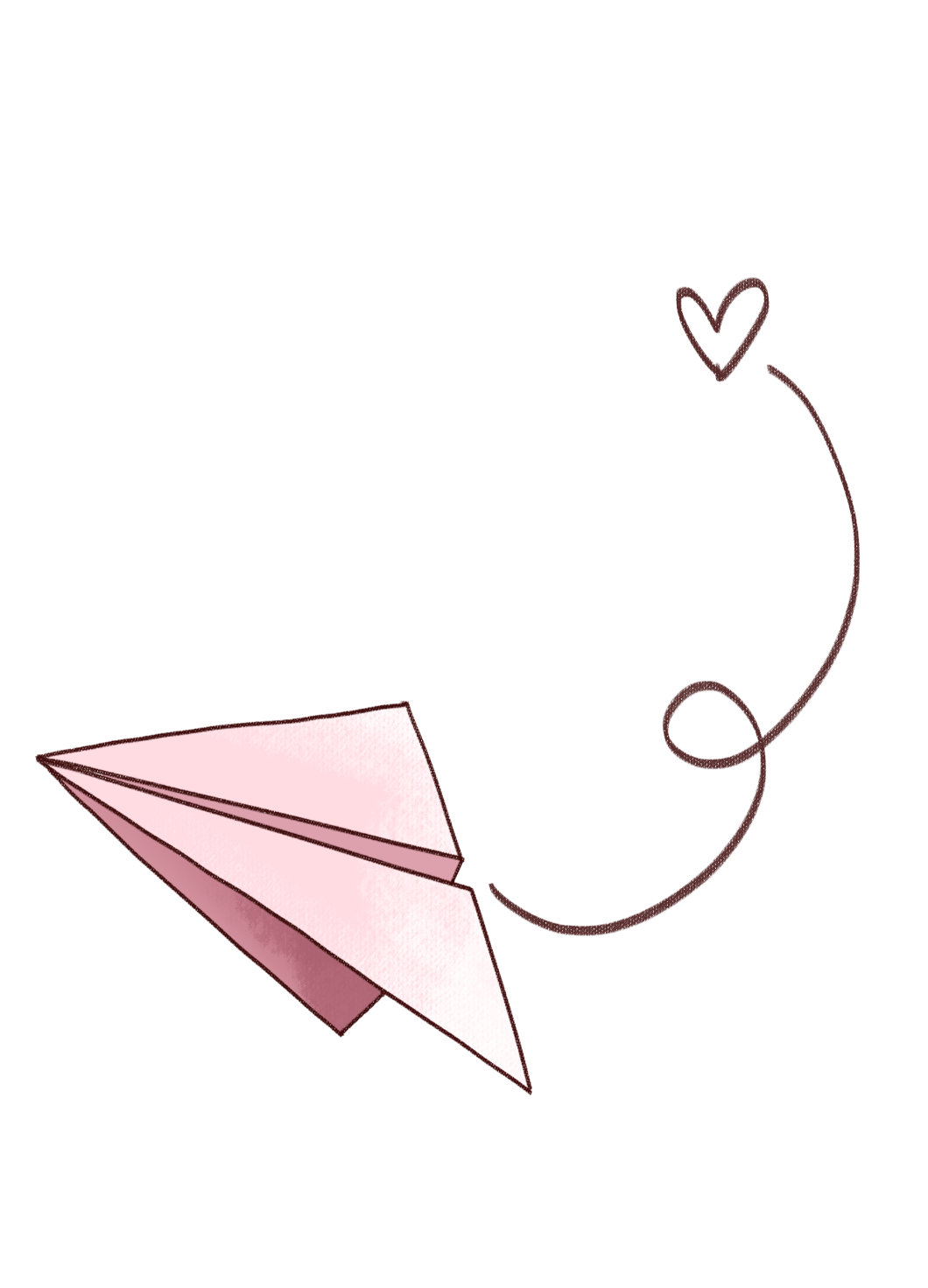 DẶN DÒ
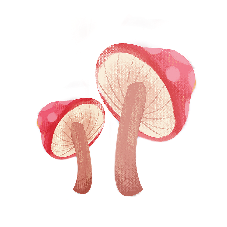 Hoàn thành 
bài tập
Chuẩn bị
 bài sau
Măng Non
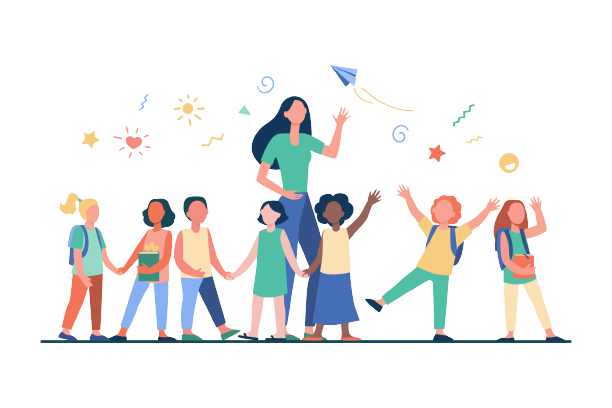 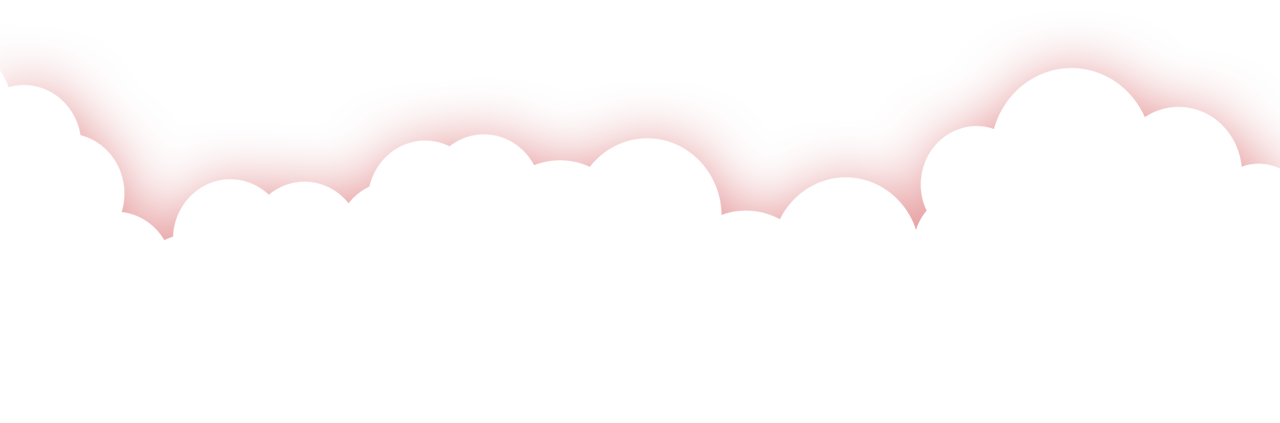 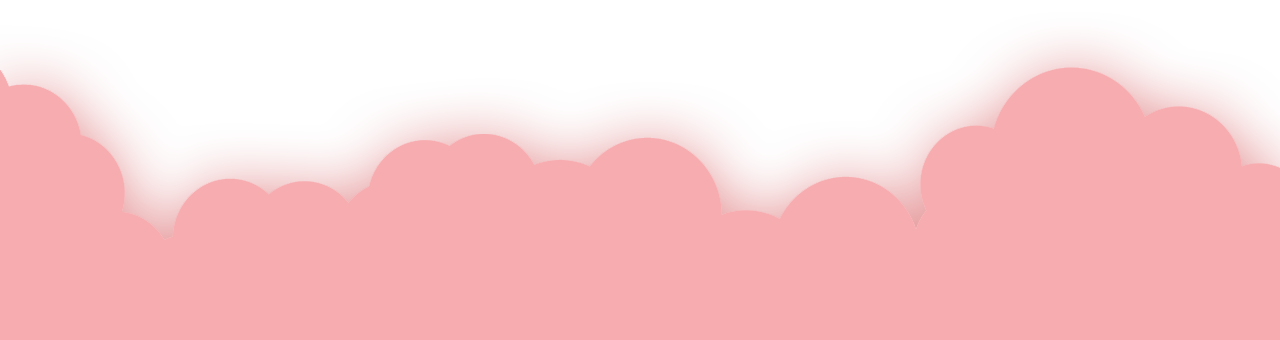 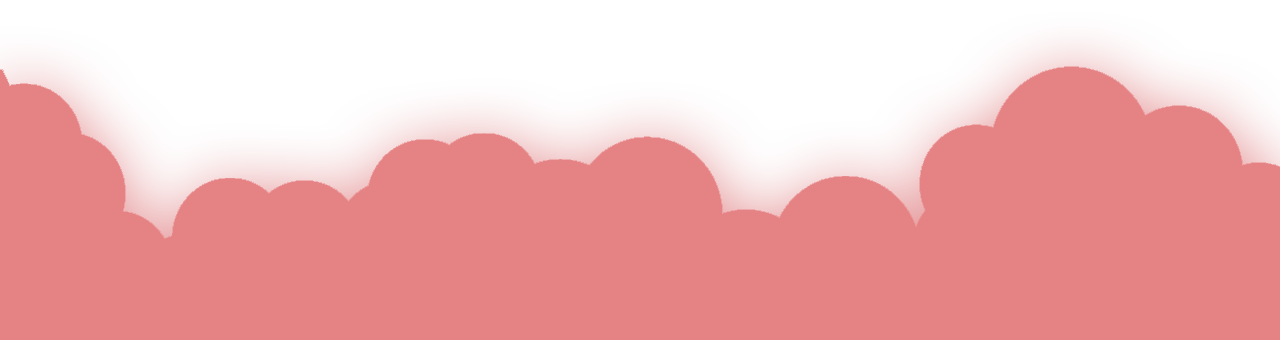 CHÚC CÁC CON HỌC TỐT!